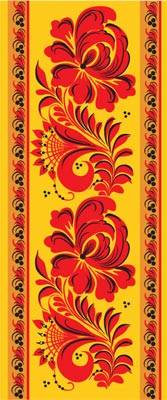 Презентация 
к методической разработке организованной образовательной деятельности с детьми 
подготовительной к школе группы по патриотическому воспитанию «Путешествие по России»
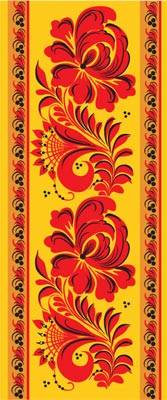 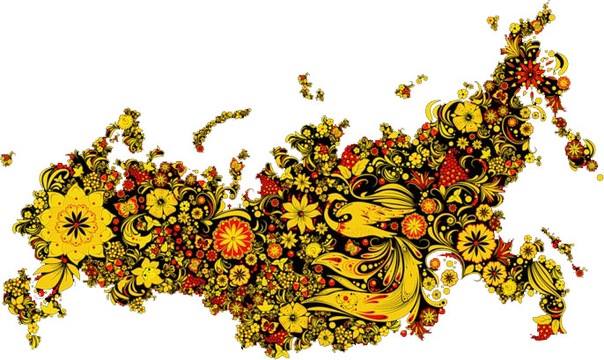 Выполнила: 
Куликова Л. С., воспитатель МБДОУ детского сада «Радуга»
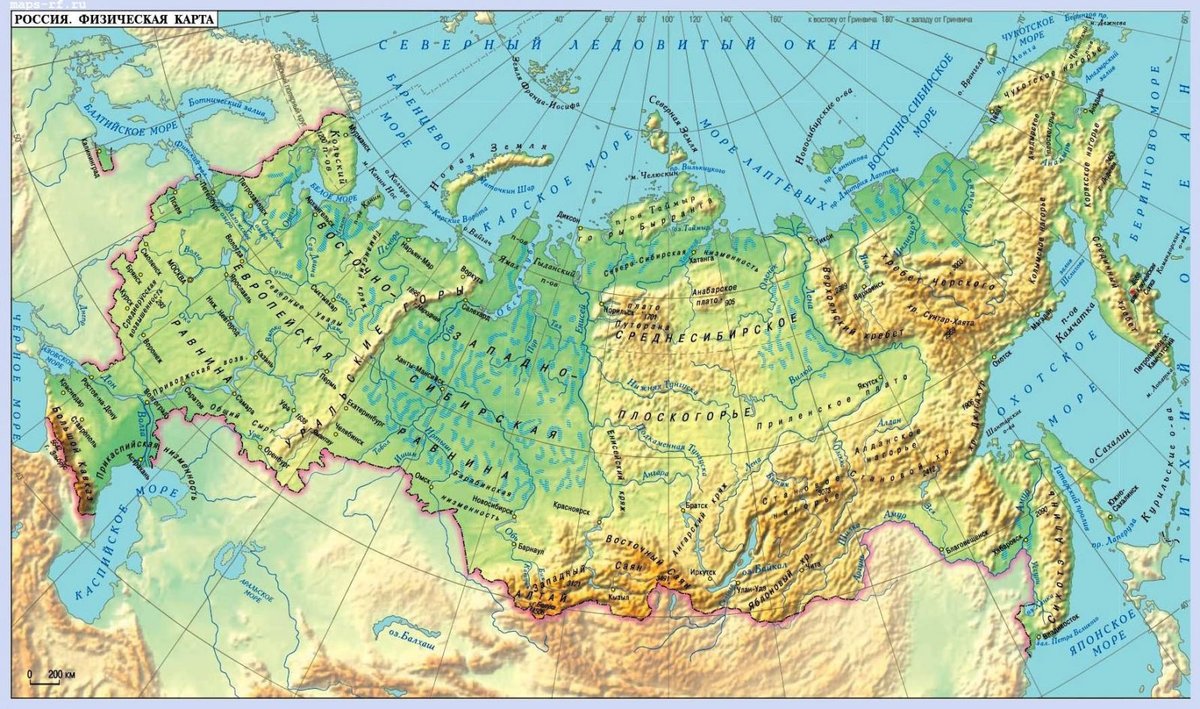 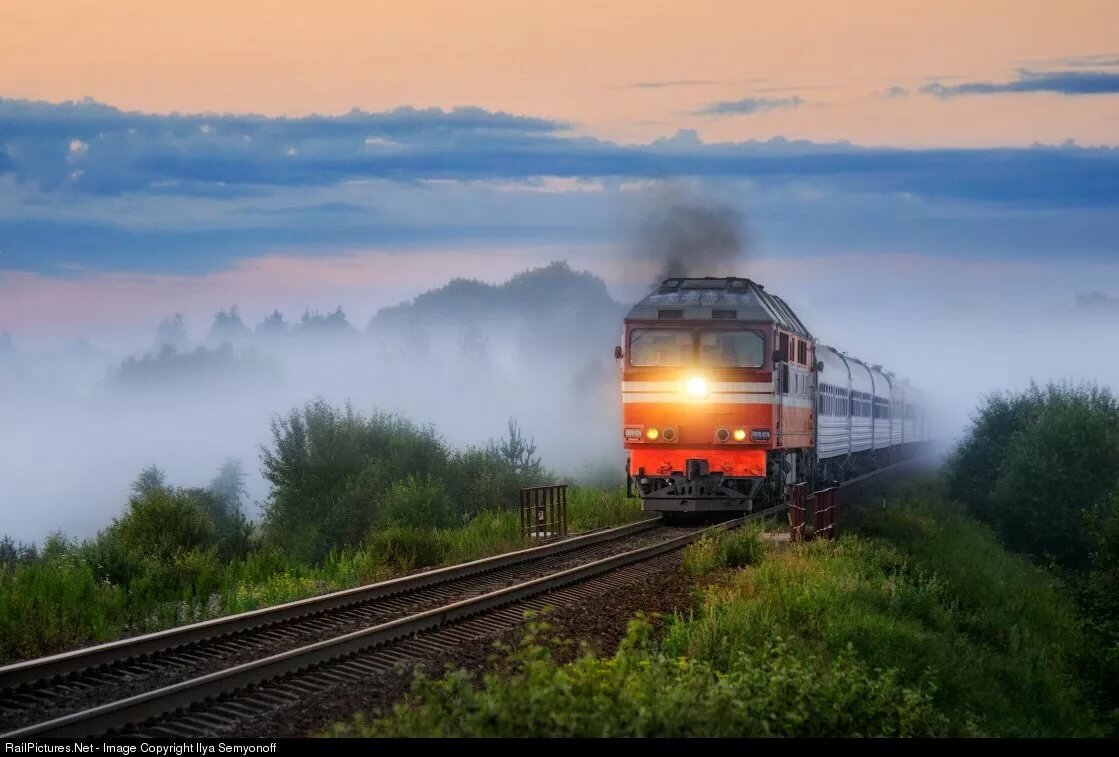 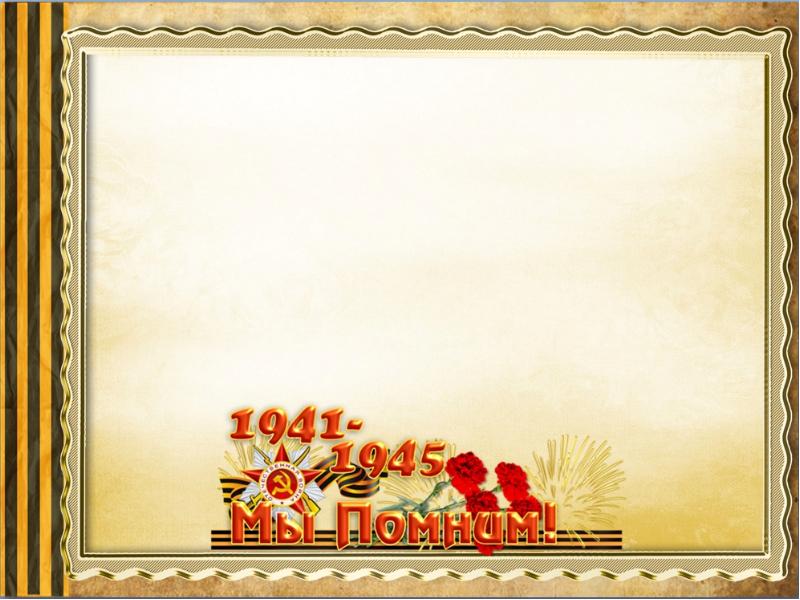 Станция «Государственная»
Станция «Государственная»
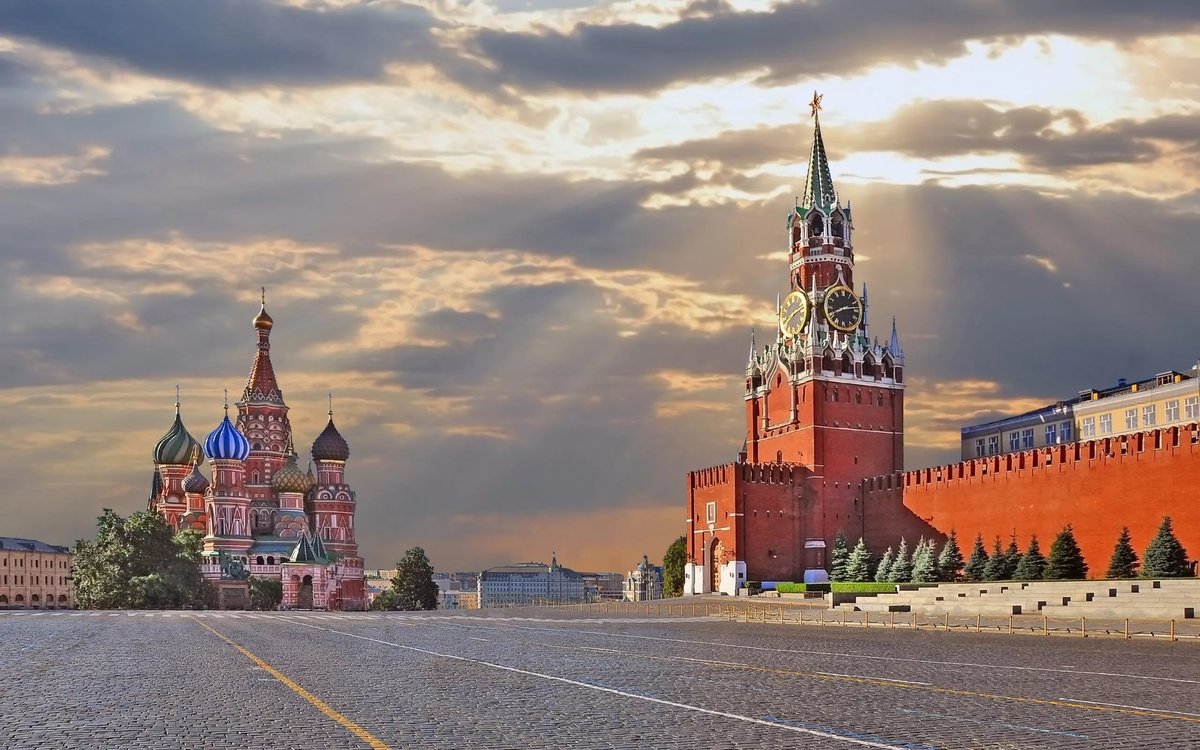 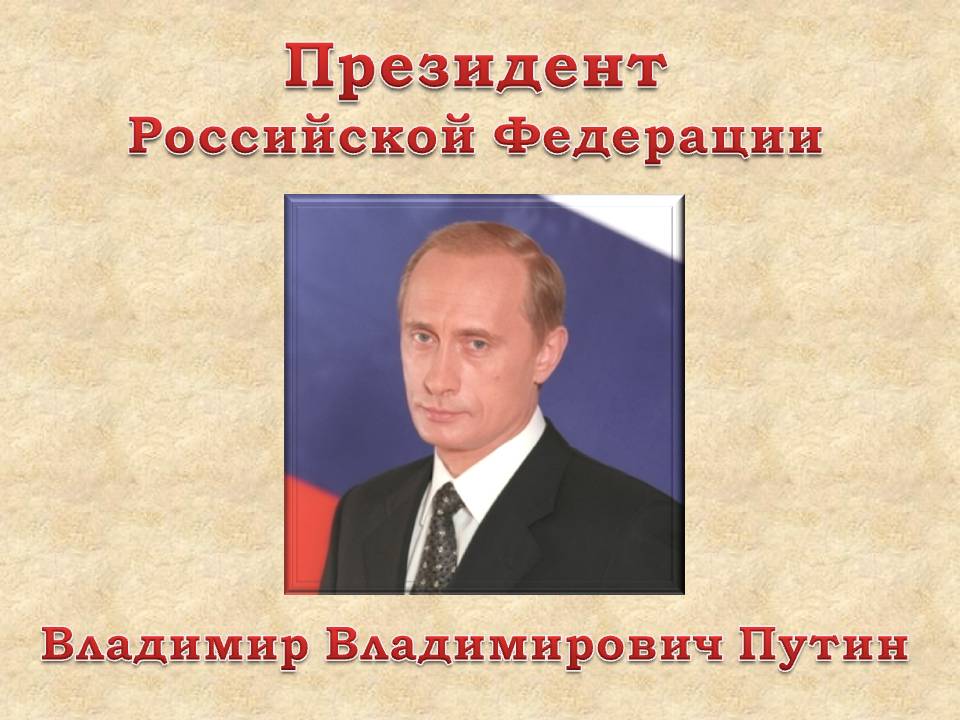 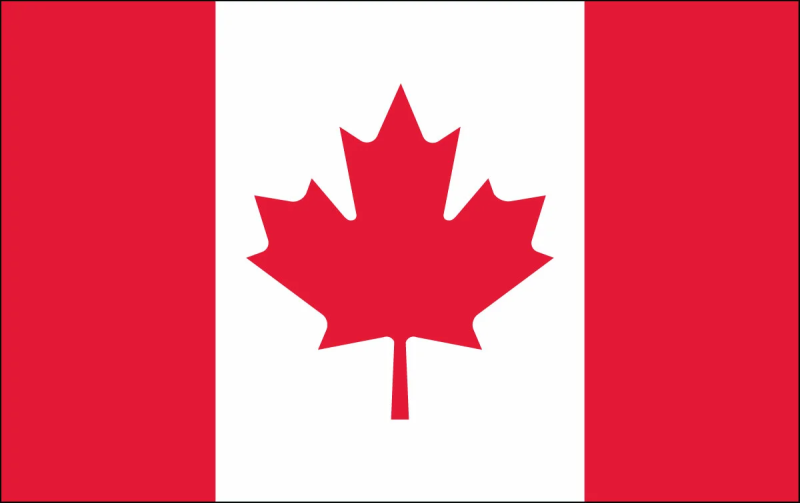 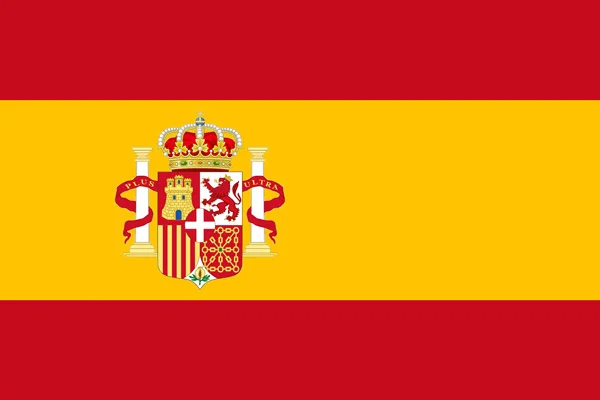 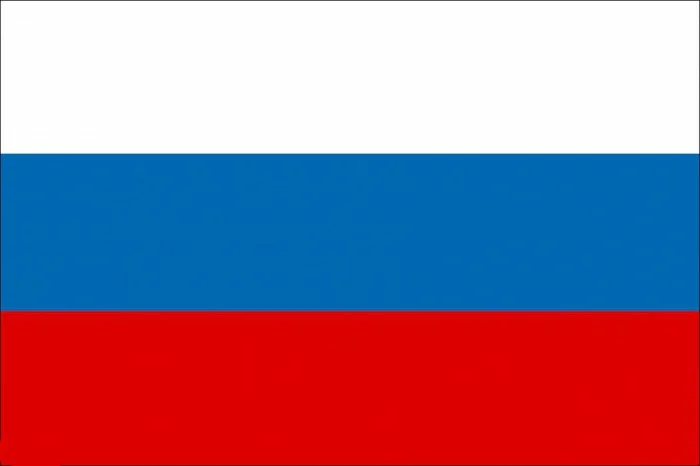 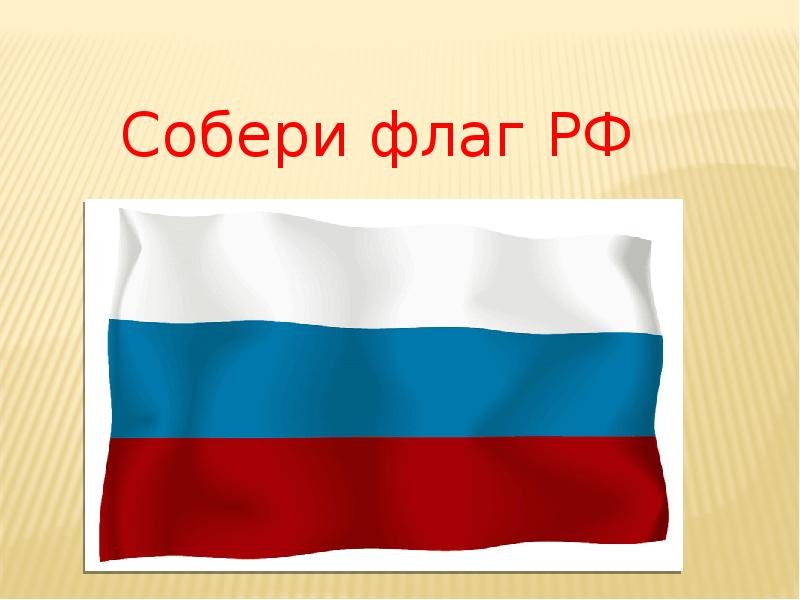 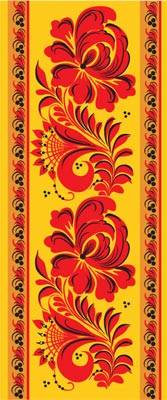 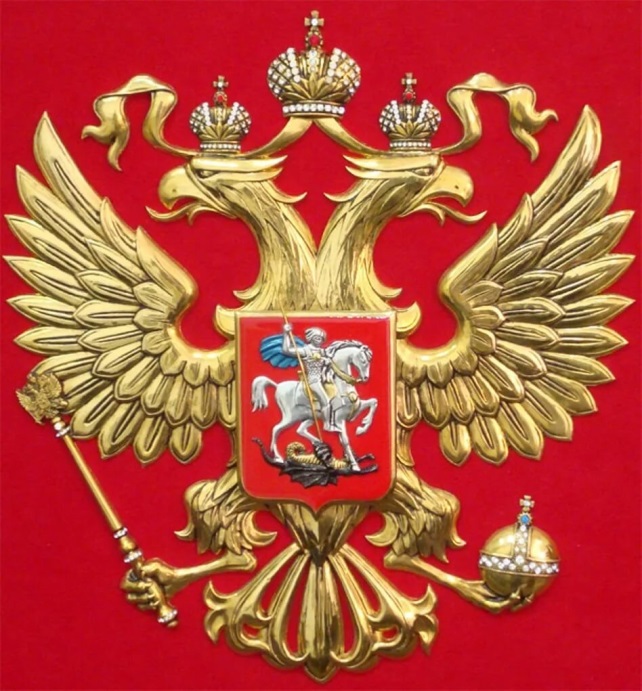 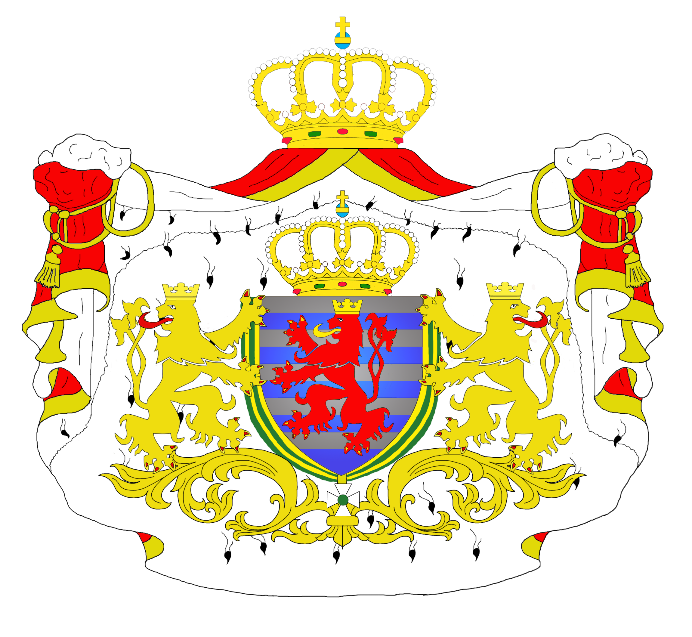 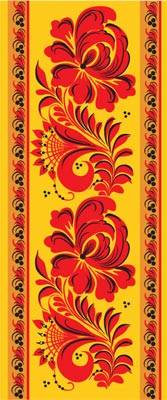 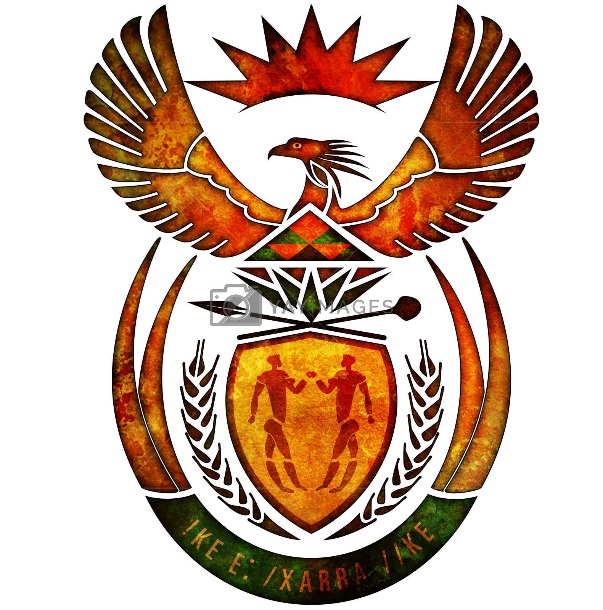 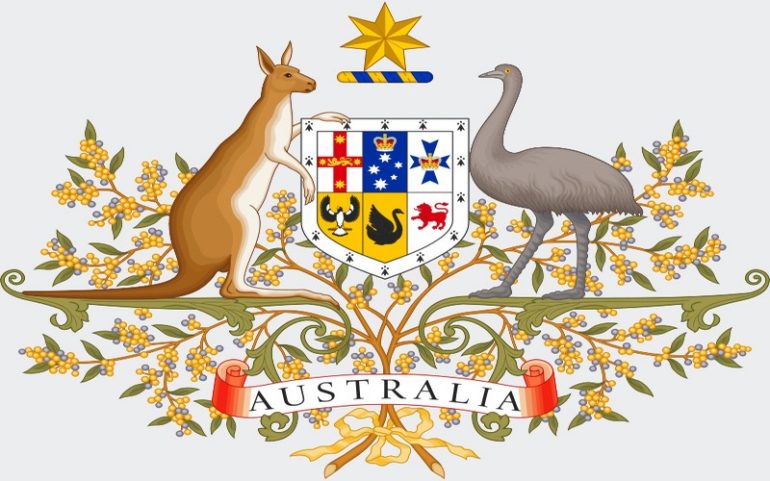 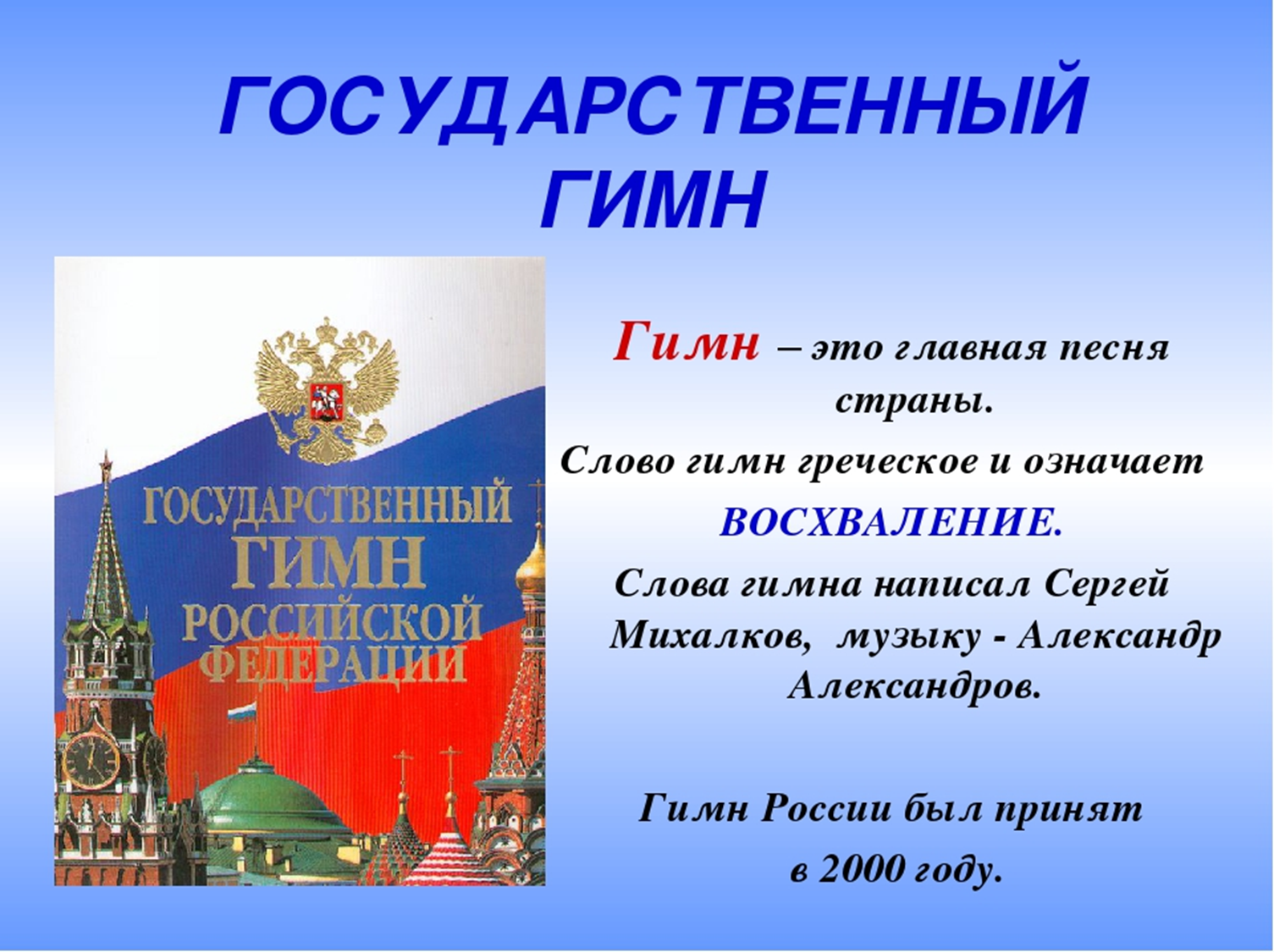 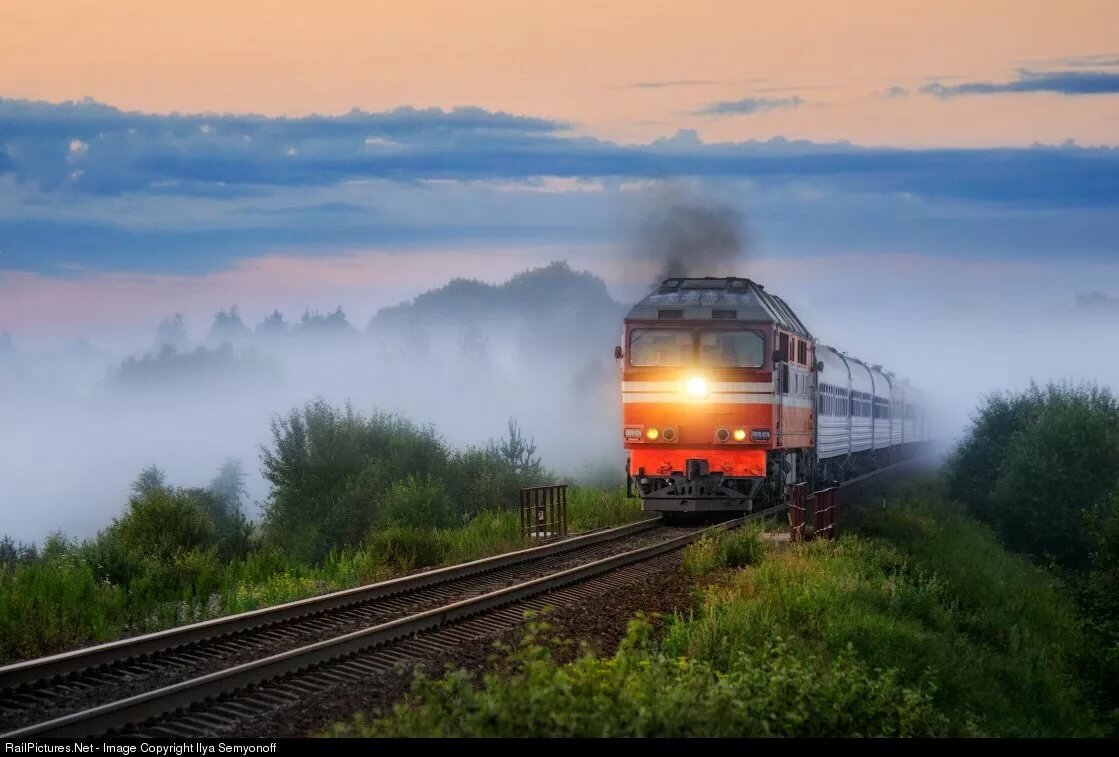 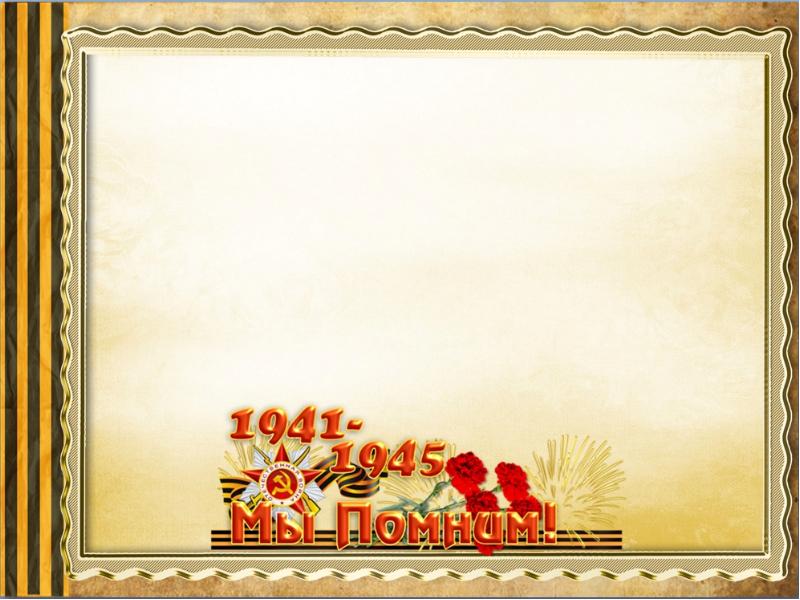 Станция «Познавательная»
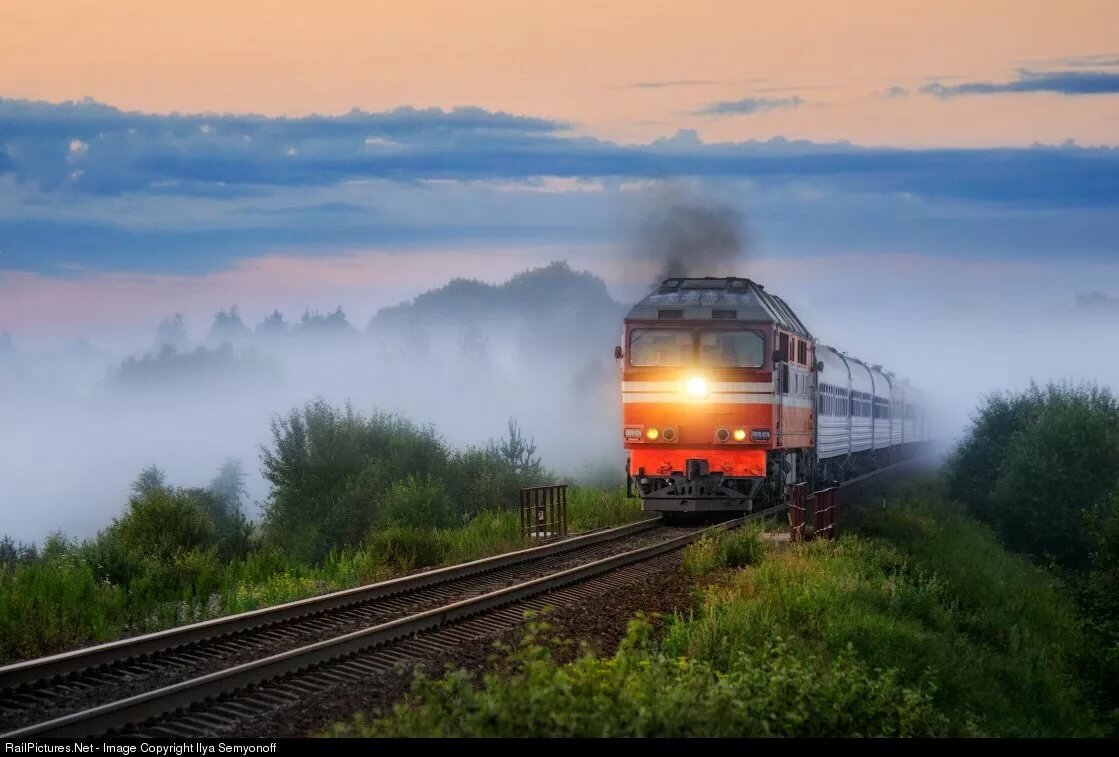 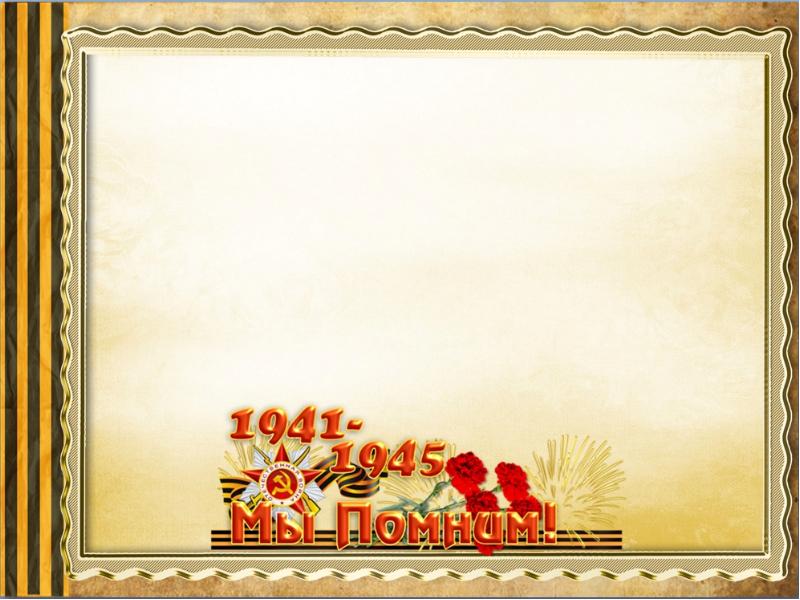 Станция «Историческая»
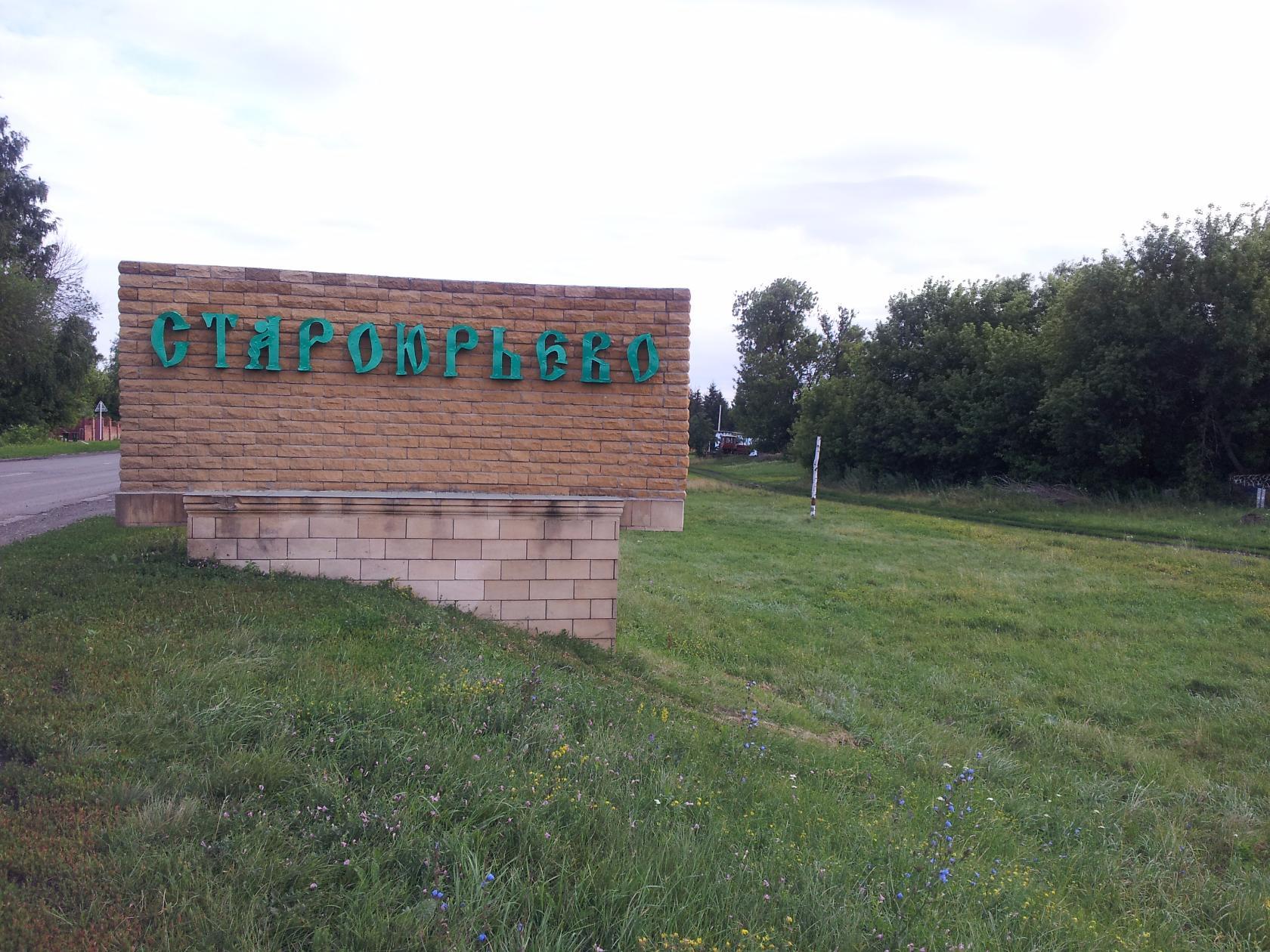 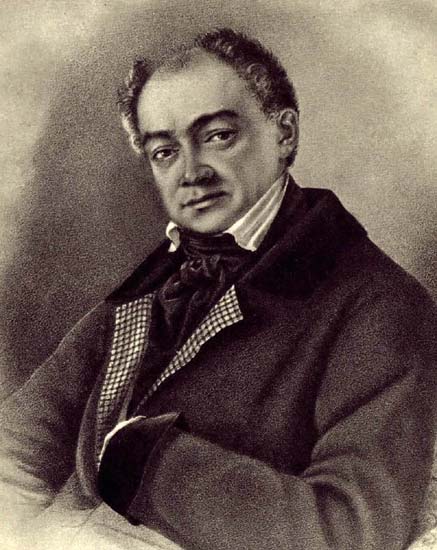 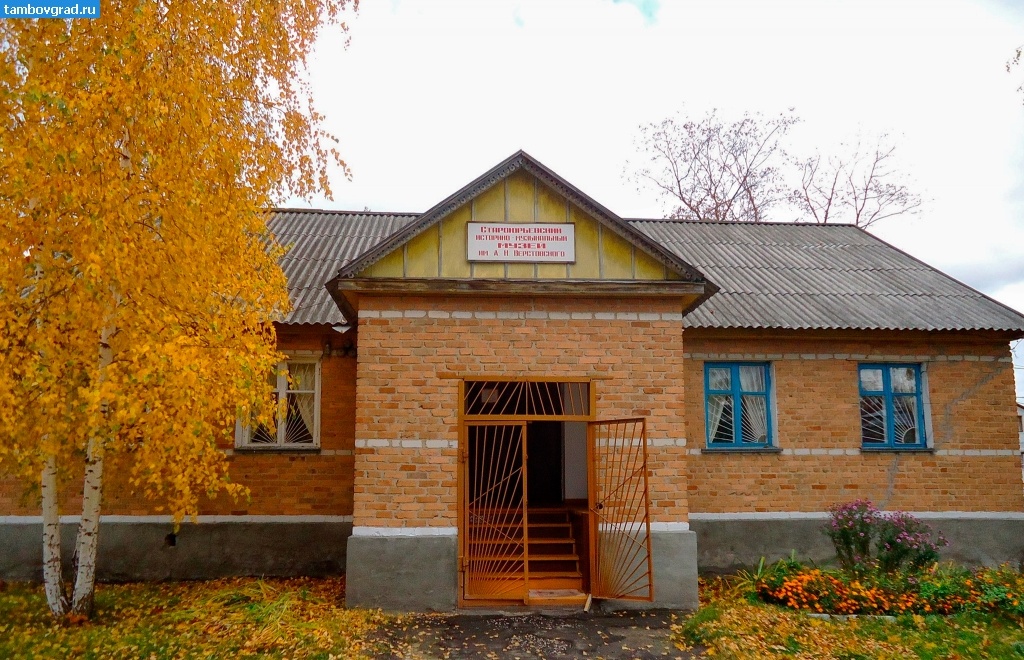 Алексей Николаевич Верстовский
Староюрьевский историко-музыкальный музей им.А.Н.Верстовского
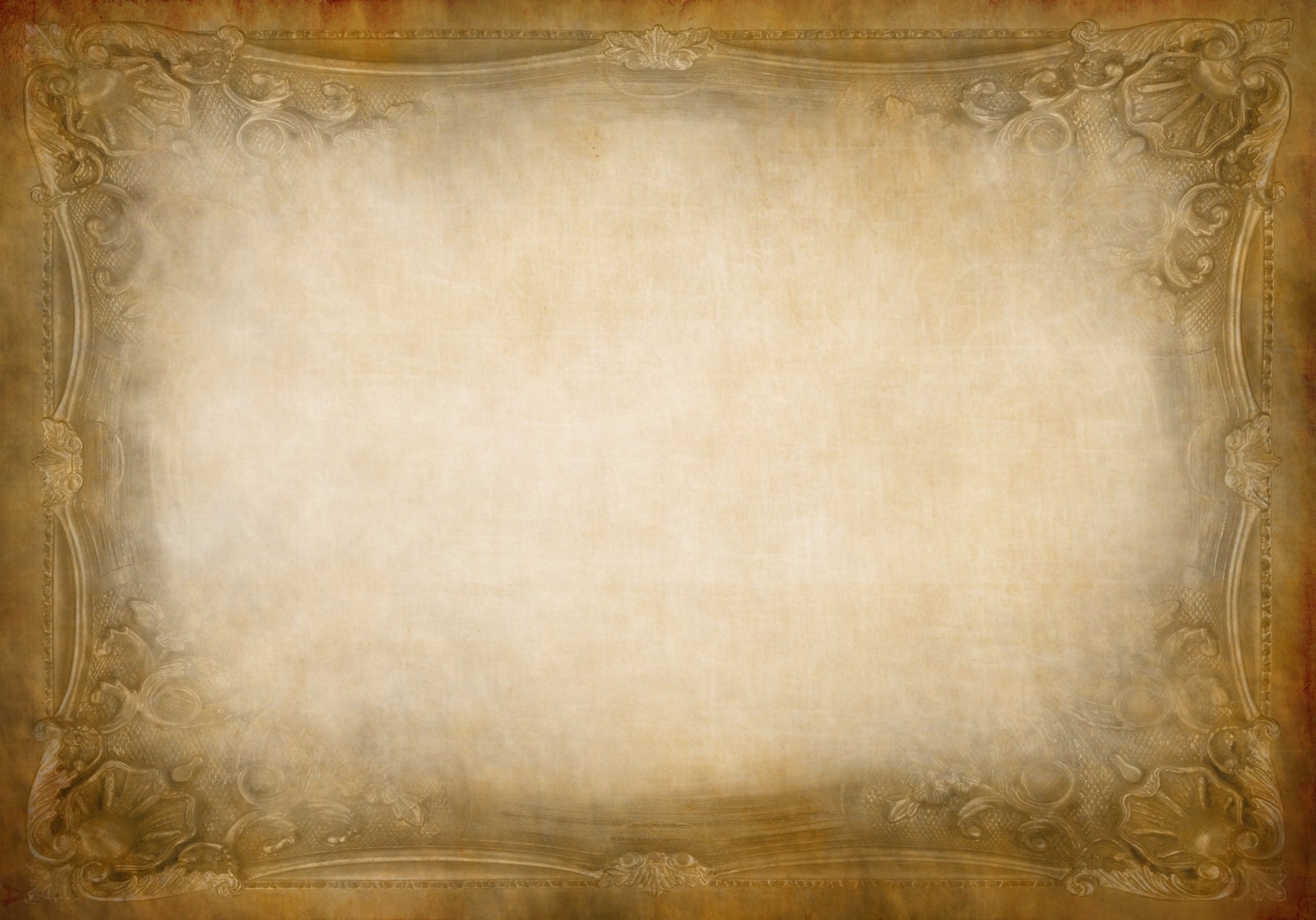 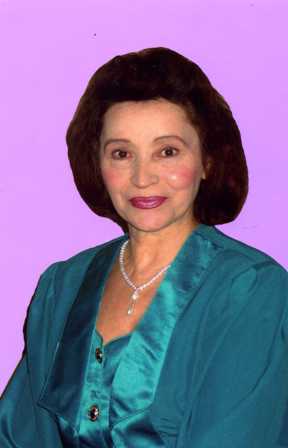 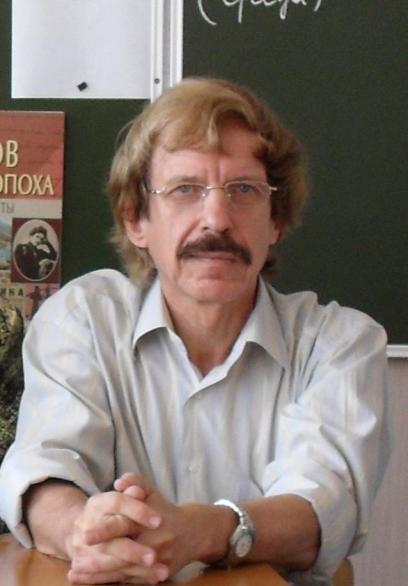 Цурикова 
Нина Петровна
Лежнёв 
Александр Владимирович
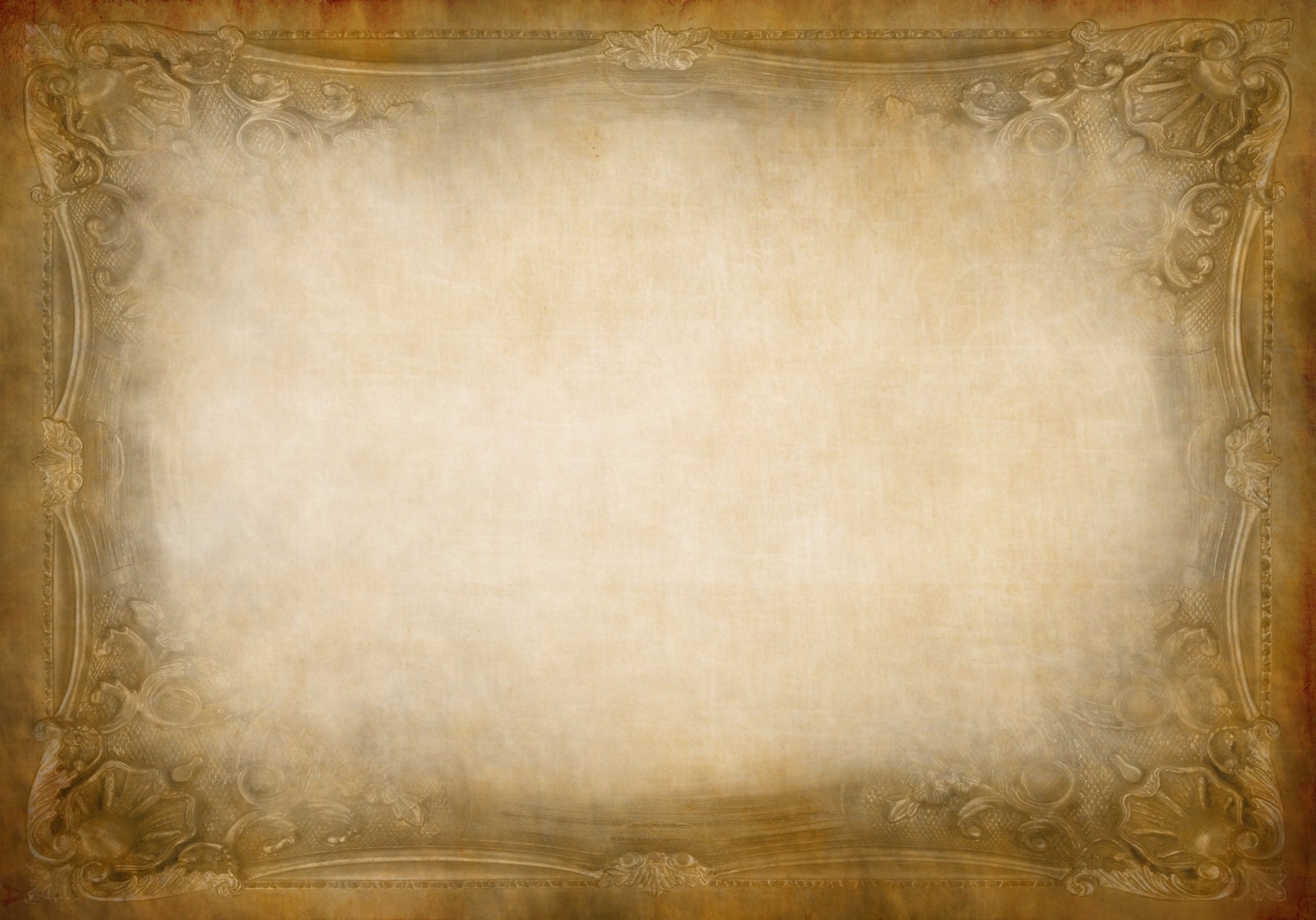 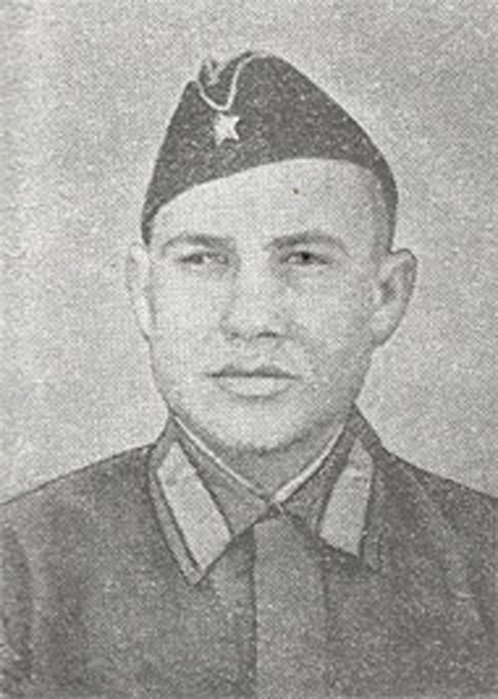 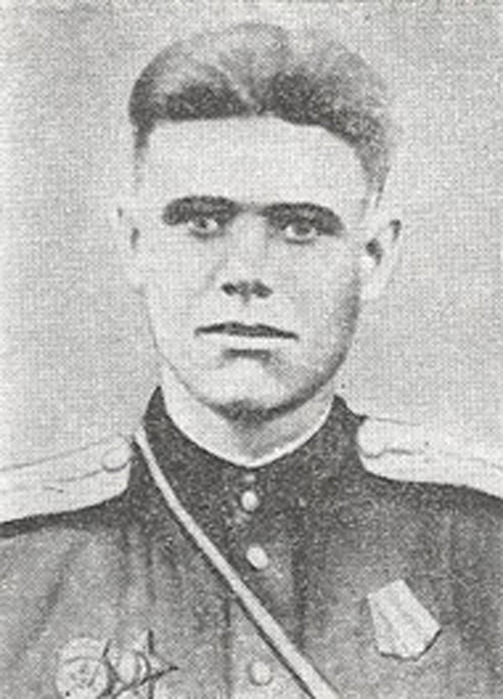 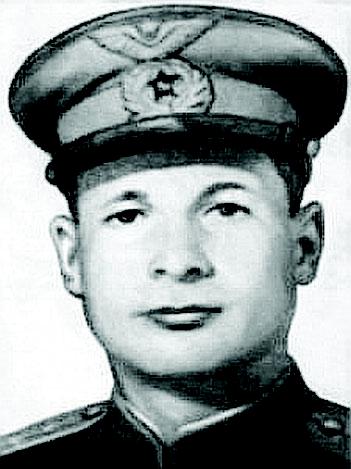 Егор Захарович 
Клишин
Георгий Алексеевич
Сутормин
Алексей Иванович 
Балясников
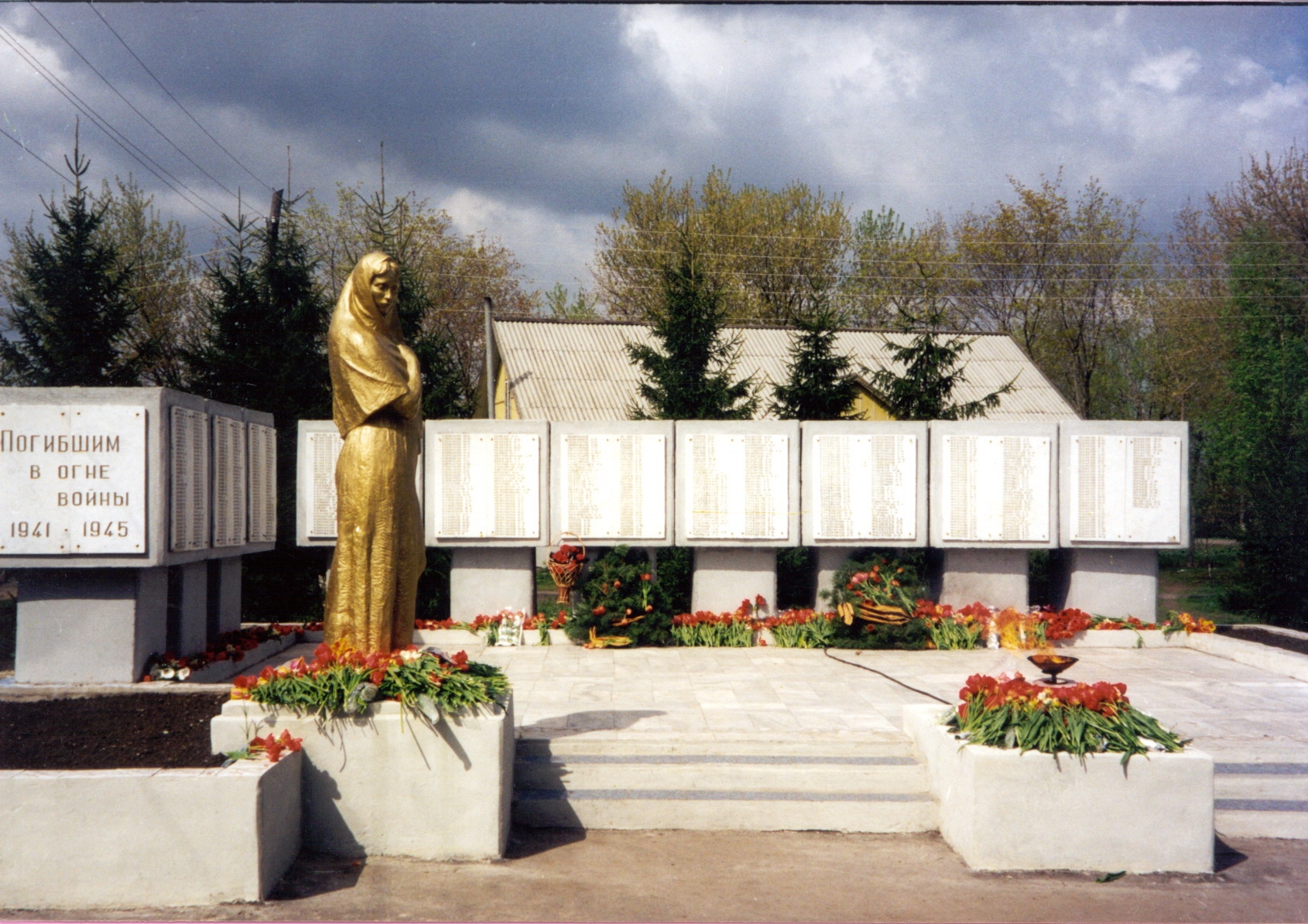 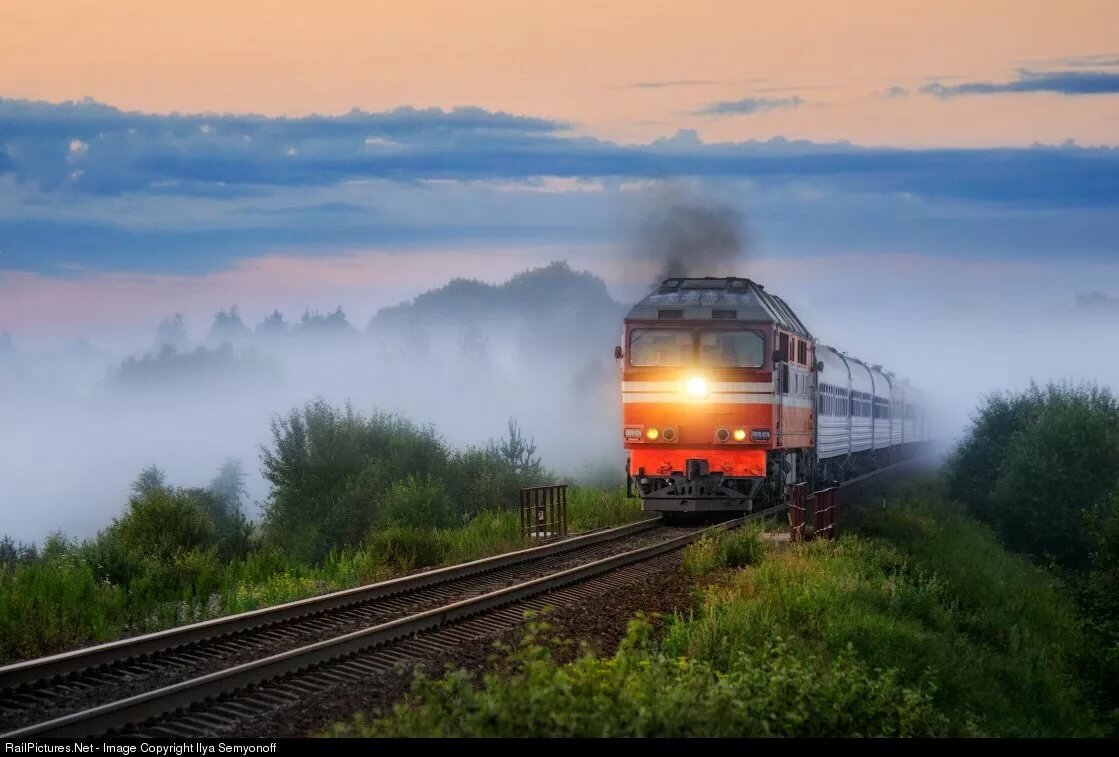 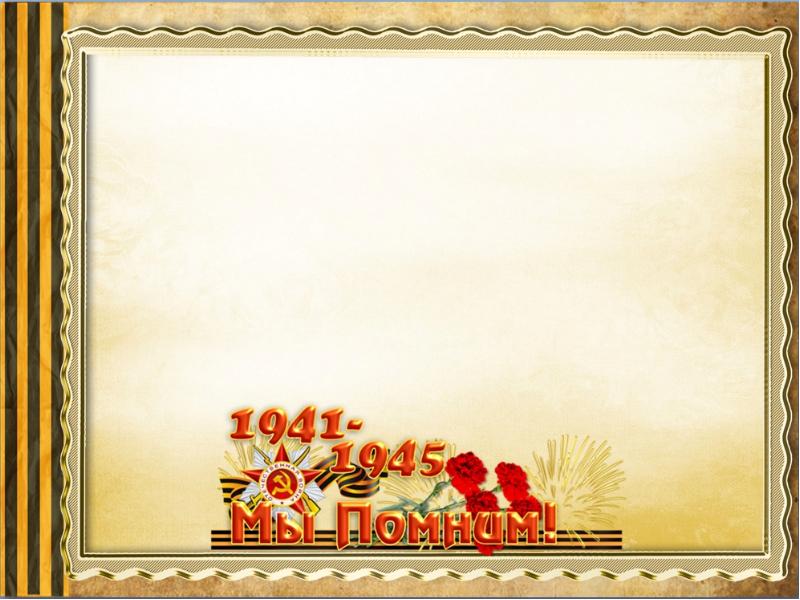 Станция «Праздничная»
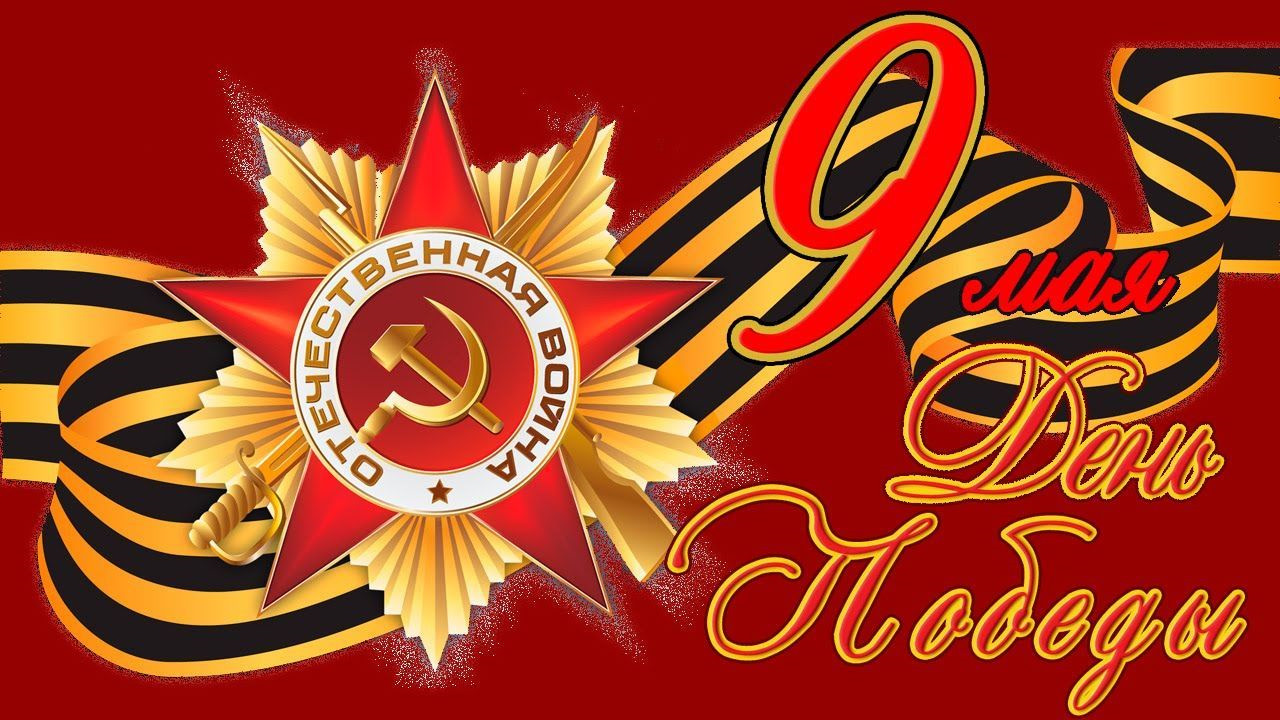 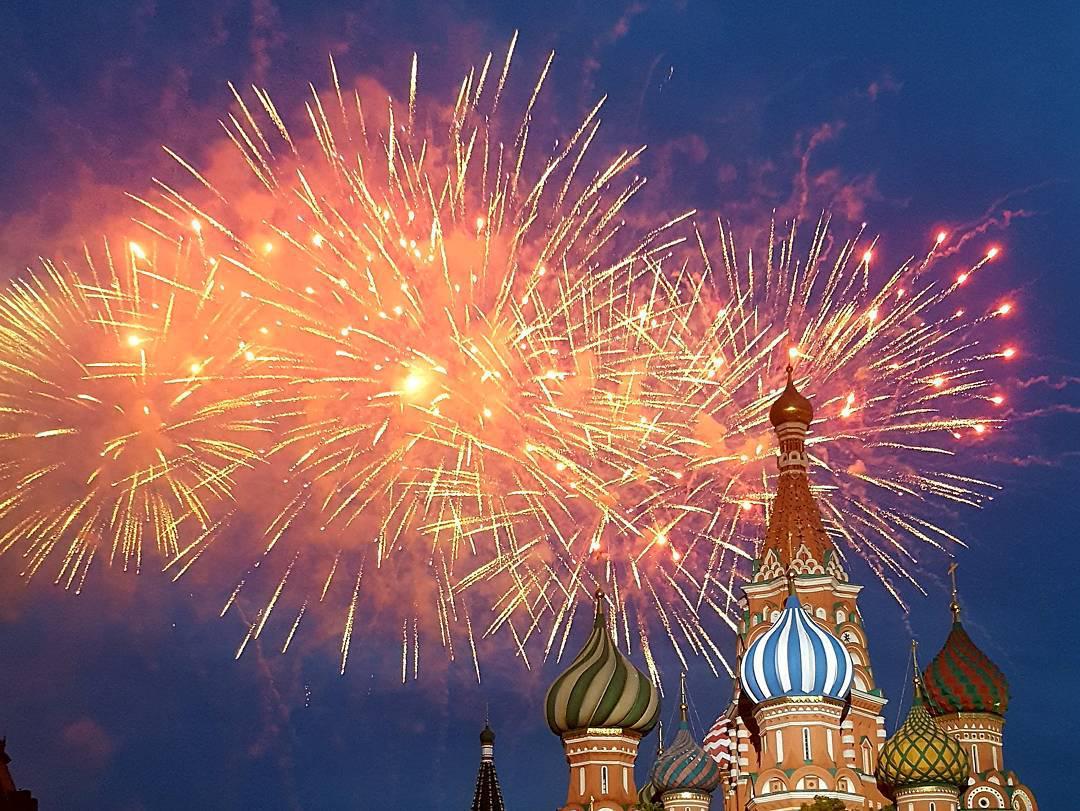 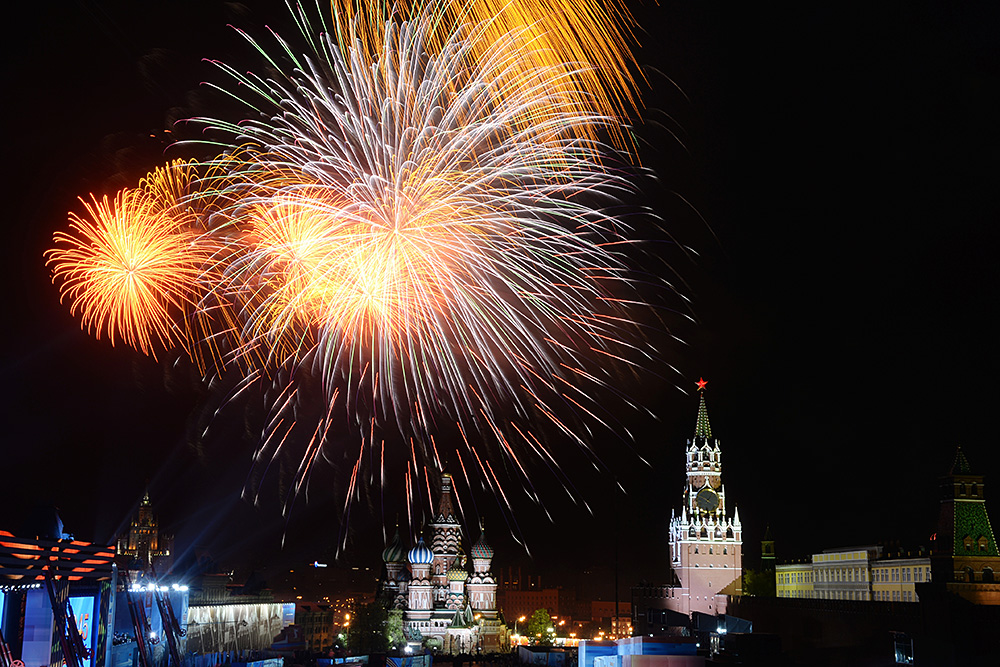 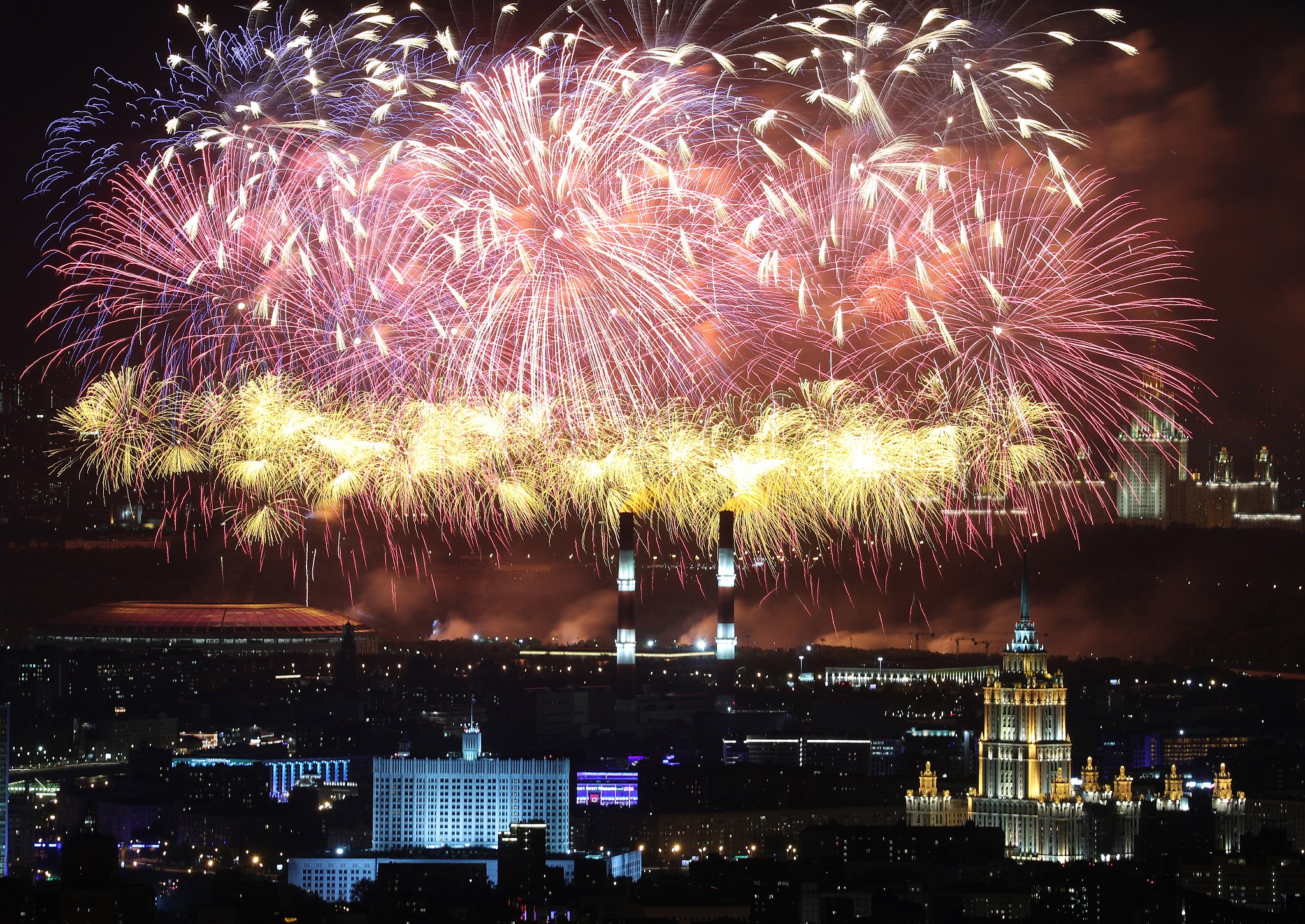